Using dynamicmemory allocation
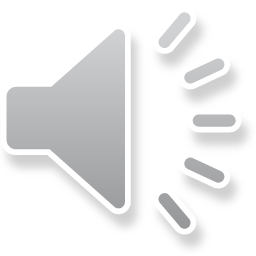 Outline
In this lesson, we will:
Discuss the lifetime of dynamically allocated memory
Author and discuss a program that requires repeated dynamic memory allocation and deallocation
Be responding to such demands as a result of external need
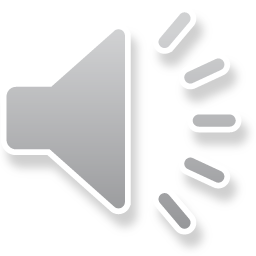 The problem
We will solve the following problem:
Suppose we are reading data
We will read it from the console, but it could be from a sensor
We do not know a priori how much data there will be:
There could be only one datum, there could be a thousand,or one million
We don’t want to waste too much space
No point in allocating an array of capacity one million if there are only going to be 7 data points…
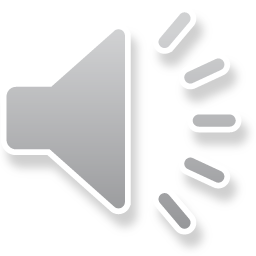 Helper function
Here is our helper function, to print out an array:
void print_array( double *array,                  std::size_t const capacity ) {
    if ( capacity == 0 ) {
        return;
    }

    std::cout << array[0];

    for ( std::size_t k{1}; k < capacity; ++k ) {
        std::cout << ", " << array[k];
    }

    std::cout << std::endl;
}
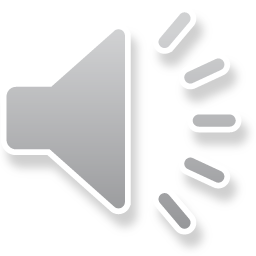 Basic framework
int main() {
    std::size_t data_capacity{ ?? };
    double *data{ new double[data_capacity] };

    while ( true ) {
        double x{};
        std::cout << "Enter a number (<= 0 to quit): ";
        std::cin >> x;

        if ( x <= 0.0 ) {
            break;
        }

        // Store the new datum 'x'
    }

    print_array( data, data_size );
    delete[] data;
    data = nullptr;

    return 0;
}
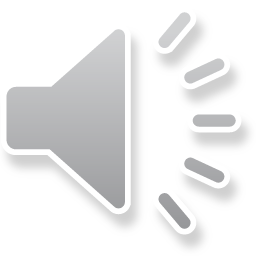 Initial set up
Let us start with an array of capacity 10:
std::size_t data_capacity{ 10 };
double *data{ new double[data_capacity] };

While the capacity is 10, 	we have not yet entered any data into this array
We need a second variable storing how many values have been stored in the array
std::size_t data_size{ 10 };
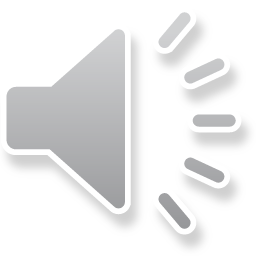 Initial set up
Thus, our initial set-up looks like the following:
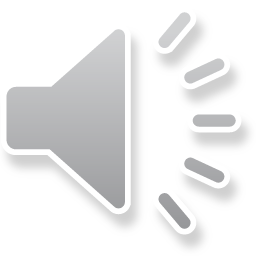 Initial set up
int main() {
    std::size_t data_capacity{ 10 };
    double *data{ new double[data_capacity] };
    std::size_t data_size{0};

    while ( true ) {
        double x{};
        std::cout << "Enter a number (<= 0 to quit): ";
        std::cin >> x;

        if ( x <= 0.0 ) {
            break;
        }

        // Store the new datum 'x'
    }

    print_array( data, data_size );
    delete[] data;
    data = nullptr;

    return 0;
}
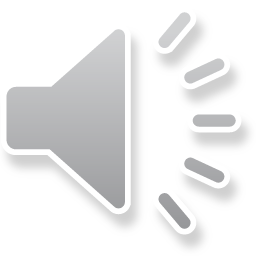 Storing data
When the first datum x arrives, we must put it into data[0]
Following this, the size is now 1








Fortunately, data_size tells us where to put the next value:
If there are data_size entries filled up,	the next must be placed at data[data_size]
Then we increment data_size
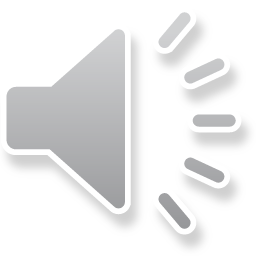 Storing data
Let us focus on this loop:
    while ( true ) {
        double x{};
        std::cout << "Enter a number (<= 0 to quit): ";
        std::cin >> x;

        if ( x <= 0.0 ) {
            break;
        }

        data[data_size] = x;
        ++data_size;
    }
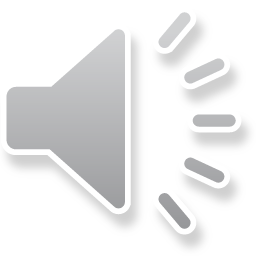 Storing data
Watching the first few steps:
	data[data_size] = x;
	++data_size;
3.5
3.7
3.6
3.9
3.8
4.0
3.5
3.7
3.6
3.9
3.8
4.0
0
1
2
3
4
5
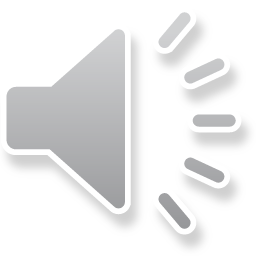 Storing data
After ten steps, the array is full
3.5
3.7
3.6
3.9
3.8
4.0
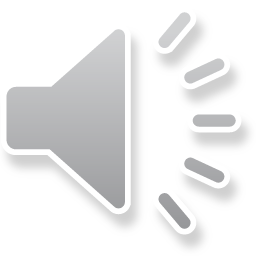 Dealing with a full array
What can we do if the array is full?
We cannot expand the array

Strategy:
We could request a larger array,	    and copy anything in the current array over
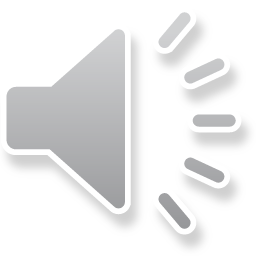 Dealing with a full array
Again, focusing on the loop:
    while ( true ) {
        double x{};
        std::cout << "Enter a number (<= 0 to quit): ";
        std::cin >> x;

        if ( x <= 0.0 ) {
            break;
        }

        if ( data_size == data_capacity ) {
            // We are full...increase the array capacity
        }

        data[data_size] = x;
        ++data_size;
    }
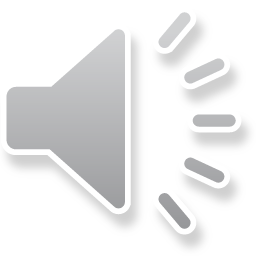 Dealing with a full array
We could either:
Double our array capacity
Increase the array capacity by 10

Let’s choose the first:
	if ( data_size == data_capacity ) {
	    data_capacity *= 2;
	    data = new double[data_capacity];
	    // Copy everything over...
	}
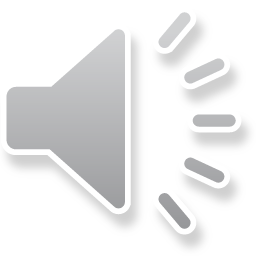 Dealing with a full array
data_capacity *= 2;
data = new double[data_capacity];
0x4b993ac0
0x00f76c90
10
20
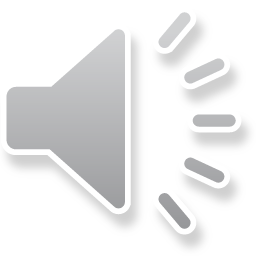 Dealing with a full array
Can we store the old information first?
	if ( data_size == data_capacity ) {
	    std::size_t old_capacity{ data_capacity };
	    double *old_data{ data };
	    data_capacity *= 2;
	    data = new double[data_capacity];
	    // Copy everything over...
	}
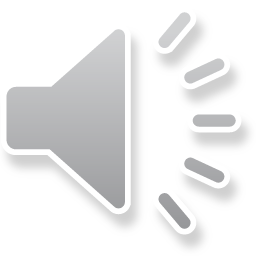 Dealing with a full array
std::size_t old_capacity{ data_capacity };
double *old_data{ data };
data_capacity *= 2;
data = new double[data_capacity];
0x4b993ac0
10
0x4b993ac0
0x00f76c90
10
20
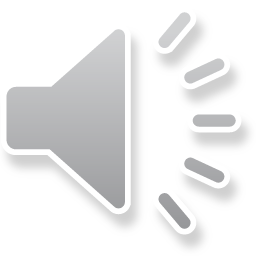 Dealing with a full array
Now we have to copy the old information over:
	if ( data_size == data_capacity ) {
	    std::size_t old_capacity{ data_capacity };
	    double *old_data{ data };
	    data_capacity *= 2;
	    data = new double[data_capacity];

	    for ( std::size_t k{0}; k < old_capacity; ++k ) {
	        data[k] = old_data[k];
	    }
	}
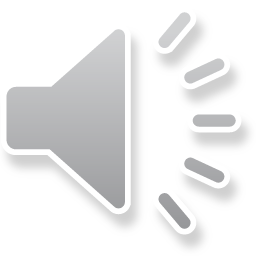 Dealing with a full array
if ( data_size == data_capacity ) {
    // Store old data, allocate new array...

    for ( std::size_t k{0}; k < old_capacity; ++k ) {
        data[k] = old_data[k];
    }
}
10
0
k
0x4b993ac0
old_data
10
old_capacity
10
11
4.8
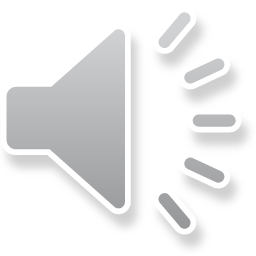 Dealing with a full array
The old array is no longer required
	if ( data_size == data_capacity ) {
	    std::size_t old_capacity{ data_capacity };
	    double *old_data{ data };
	    data_capacity *= 2;
	    data = new double[data_capacity];

	    for ( std::size_t k{0}; k < old_capacity; ++k ) {
	        data[k] = old_data[k];
	    }

	    delete[] old_array;
	    old_array = nullptr;
	}
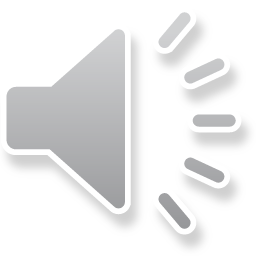 Allocating instances of a type
while ( true ) {
        double x{};
        std::cout << "Enter a number (<= 0 to quit): ";
        std::cin >> x;

        if ( x <= 0.0 ) {
            break;
        }

	if ( data_size == data_capacity ) {
	    std::size_t old_capacity{ data_capacity };
	    double *old_data{ data };
	    data_capacity *= 2;
	    data = new double[data_capacity];

	    for ( std::size_t k{0}; k < old_capacity; ++k ) {
	        data[k] = old_data[k];
	    }

	    delete[] old_array;
	    old_array = nullptr;
	}

        data[data_size] = x;
        ++data_size;
    }
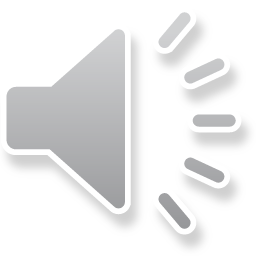 Summary
Following this lesson, you now
Understand the process of dynamic memory allocation
Know we must keep track of all previously allocated memory until it is no longer required
At which point it can be deallocated
Are aware that all addresses must be stored in local variables in order to access them
Have reinforced your understanding that once a local variable goes out of scope, any information it contains is now gone
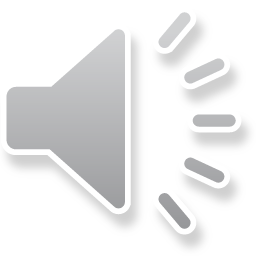 References
[1]	https://en.wikipedia.org/wiki/New_and_delete_(C++)
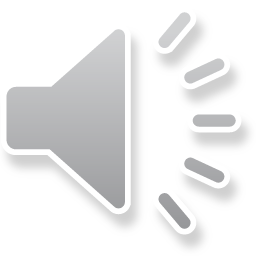 Colophon
These slides were prepared using the Georgia typeface. Mathematical equations use Times New Roman, and source code is presented using Consolas.

The photographs of lilacs in bloom appearing on the title slide and accenting the top of each other slide were taken at the Royal Botanical Gardens on May 27, 2018 by Douglas Wilhelm Harder. Please see
https://www.rbg.ca/
for more information.
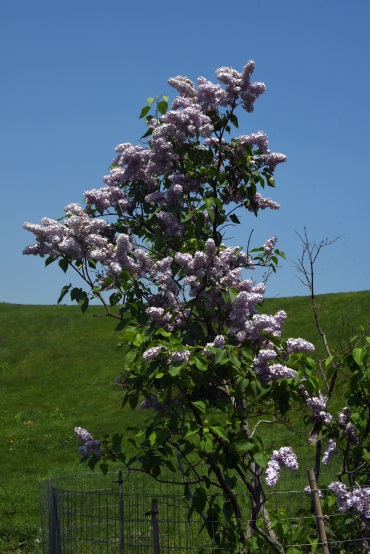 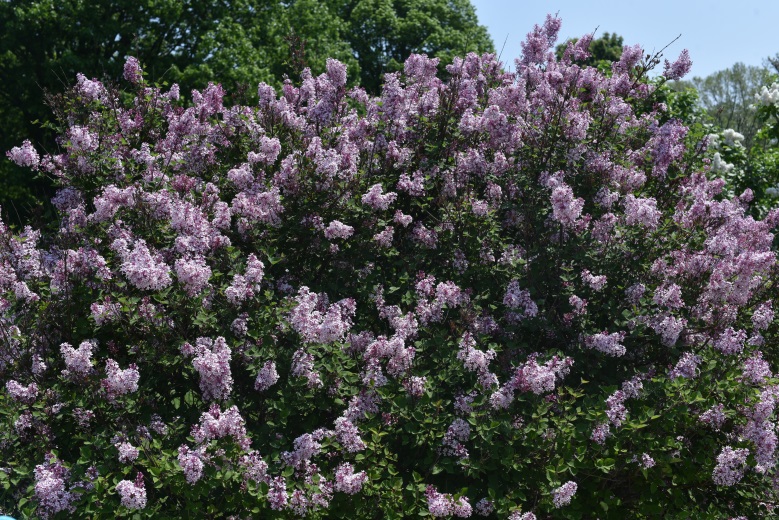 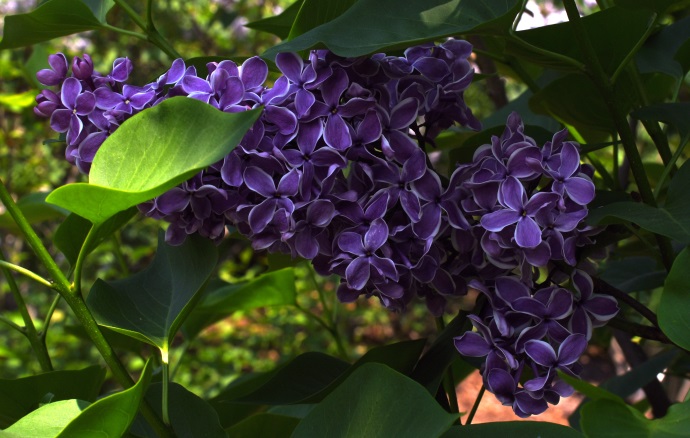 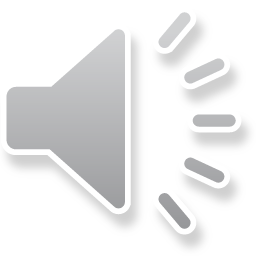 Disclaimer
These slides are provided for the ece 150 Fundamentals of Programming course taught at the University of Waterloo. The material in it reflects the authors’ best judgment in light of the information available to them at the time of preparation. Any reliance on these course slides by any party for any other purpose are the responsibility of such parties. The authors accept no responsibility for damages, if any, suffered by any party as a result of decisions made or actions based on these course slides for any other purpose than that for which it was intended.
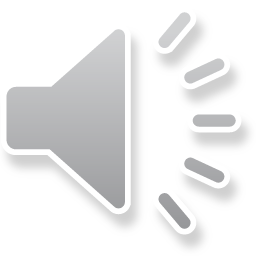